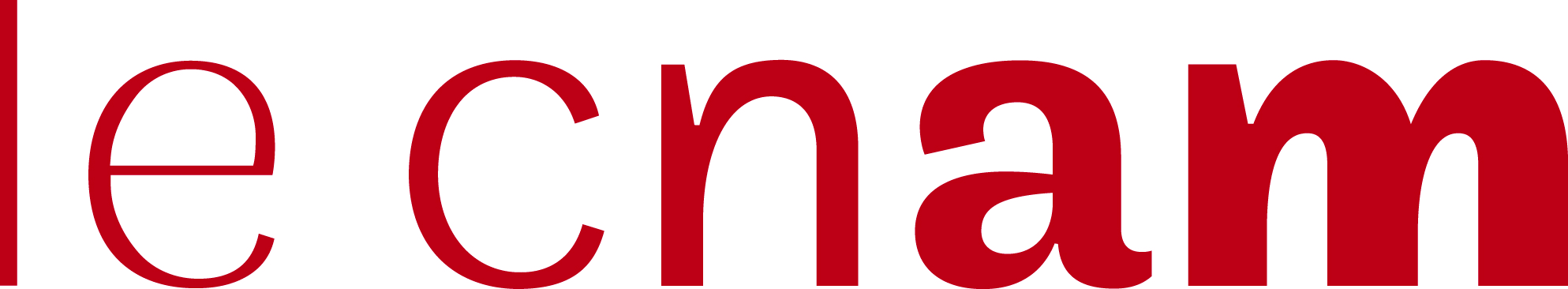 Comment affecter de la Taxe d’apprentissage à la
 Licence professionnelle
 Industries des Céréales du Cnam ? 
Date limite: 28/02/2020
Bonjour,
Vous n’avez pas d’apprenti de la LP IdC du Cnam mais vous souhaitez soutenir la Licence professionnelle Industries des céréales délivrée par le Conservatoire National des Arts et Métiers (CNAM) .

Vous pouvez flécher la partie HORS QUOTA vers le Cnam.

Il est impératif de reporter sur le bordereau de versement, l’établissement


CNAM  code UAI  0753471R
292 rue Saint Martin, 75141 Paris Cedex 03


ainsi que le code de  formation dans la partie commentaire du formulaire:
000 23650



En vous remerciant par avance de votre soutien. 

Cécile COURTOIS-VIOLLET
 Industries agro-alimentaires, EPN7
 Conservatoire National des Arts et Métiers
 292 rue Saint-Martin, 75141 PARIS cedex 03
 Mail : cecile.courtoisviollet@lecnam.net- Tél : 01 58 80 88 92
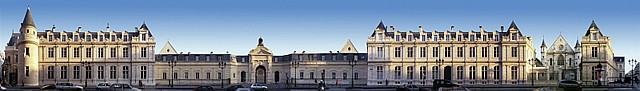